Luxury
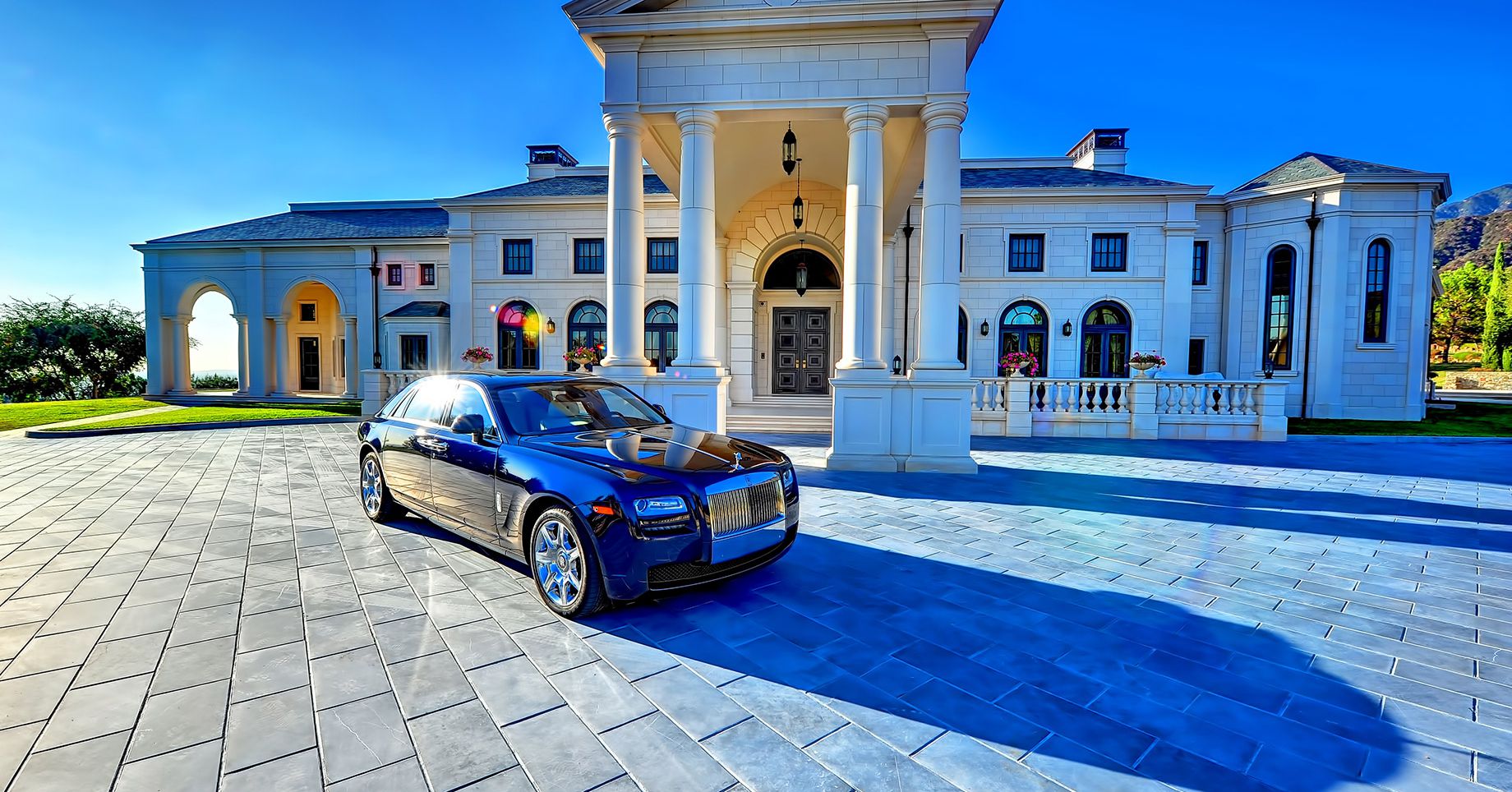 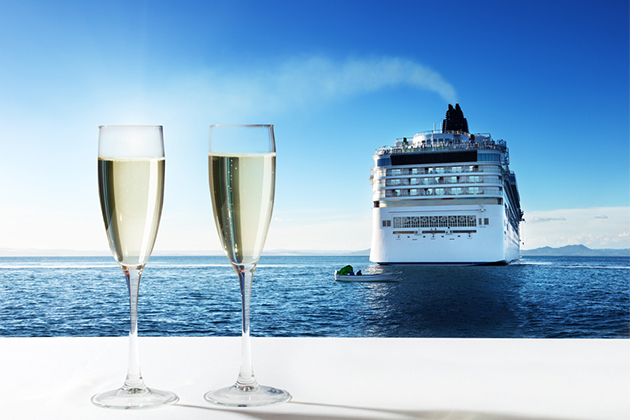 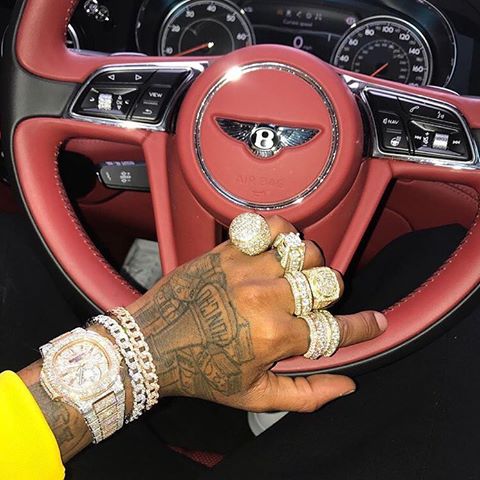 [Speaker Notes: Images copyrighted to: 
http://www.youthincmag.com/lap-of-luxury
http://www.pictame.com/user/the.success.chasers/2324545177]
Luxury
Inessential
supplemental
Expensive
=
Dispensable
Cyber Security is No Longer a Luxury
Lyubomir ivanov
Software Engineer @ Paysafe
Technical Trainer
Security Enthusiast
Agenda
Recent Cyber Security Issues

 Cyber Security Trends and Threats in Industrial Control Systems

 Rules of Thumb
What happened recently?
Denial of Service attacks
GITHUB
Publicly available third party servers used to conduct the attack
In fact you can find 58486 on the link below
https://github.com/SecOps-Institute/memcached-server-iplist/blob/master/memcached-servers.txt
Dyn
Botnet of IoT devices (CCTV cameras, baby phones, toasters, fridges, etc.)
Disrupted major world-wide services such as:
Twitter
Amazon
PayPal
Netflix
Viruses/worms
Wannacry
Ransomware
Not too successful but very popular
Affects outdated Windows machines
Notpetya
Ransomware
Not too successful in terms of profit
Very successful in terms of chaos created
Affects outdated Windows machines
Blocked Chernobyl powerplant, Ukraine’s metro, ministries and banks
Data breaches
Equifax
143 million Social Security Numbers leaked
CFO tried to cover up the story and sell shares before acknowledging publicly
Macron’s and Clinton’s campaigns
Private email communication leaked
Data misuse
Facebook
87 million users enhanced profile information shared without consent
Used for targeted advertisement for election campaign
Arguably turned the tides in the US election
Hardware vulnerabilities
SPECTER & MELTDOWN
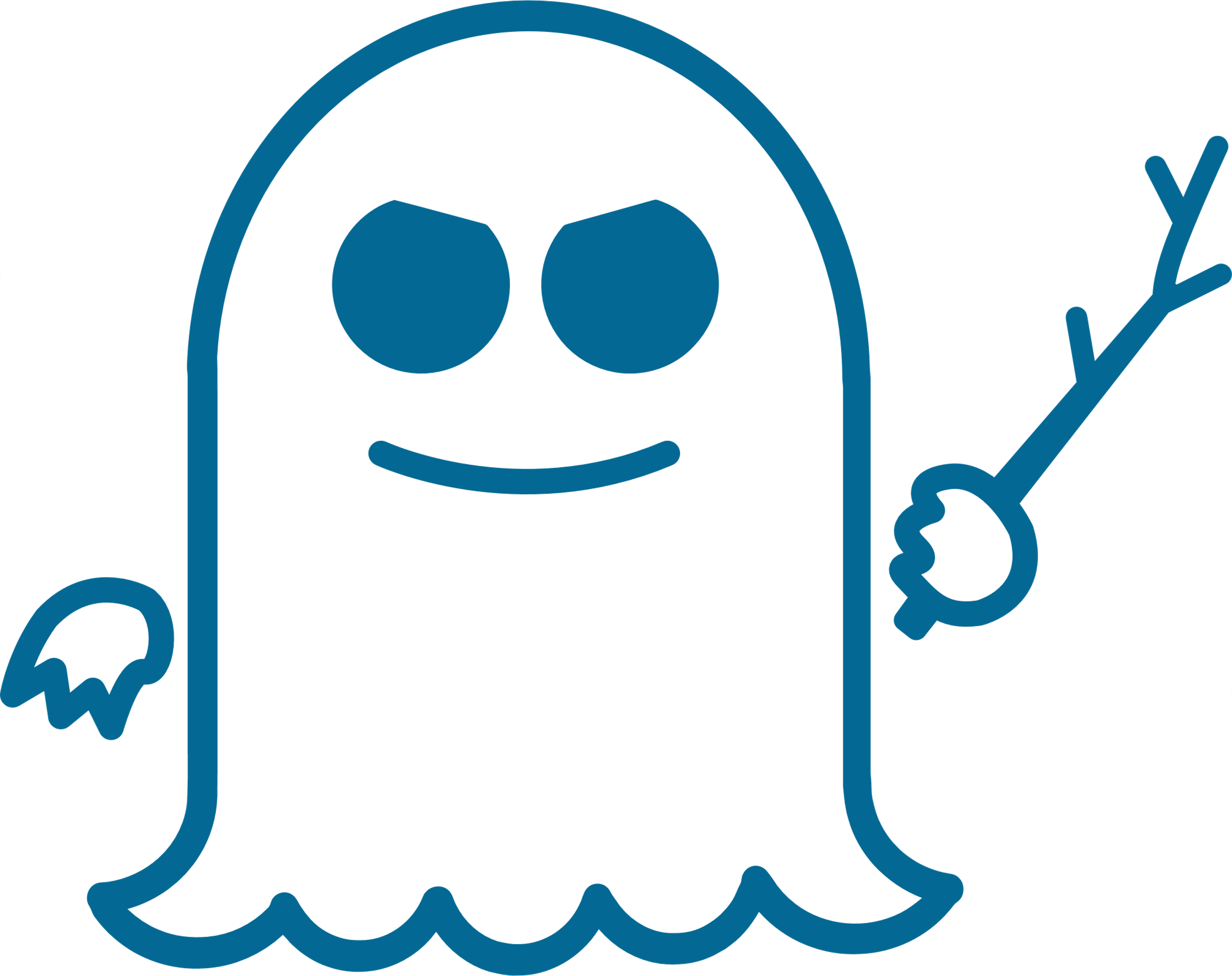 Allows for a program to read another program’s operational data on the same physical host
Passwords, encryption keys and other sensitive data can be stolen
Cyber Security
is a Necessity
Cyber Security – main goals
Confidentiality

 Integrity

 Availability
 Information is only available to authorized parties
 Accuracy and completeness of the data and its metadata
 A system must provide services whenever requested and only to authorized parties
Non-repudiation
 No party in a transaction can deny its involvement
Cyber Security in Industrial Control Systems (ICS)
ICS - software trends
Mobility
 Remote access
 Code modernization
 Authentication alternatives
ICS – trendy software pitfalls
Weak authorization
 No cryptography
 Bad cryptography
 Infected or vulnerable software hosts
 No fallback policies
 especially about availability
34 SCADA mobile applications 
	 147 vulnerabilities

94% code tampering
59% insecure authorization
53% reverse engineering
47% insecure data storage
38% insecure communication
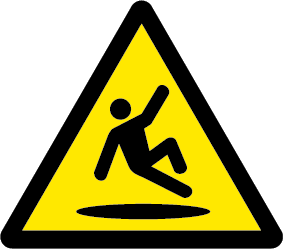 [Speaker Notes: Research by IOActive and Embedi revealed 147 vulnerabilities in 34 randomly selected SCADA mobile applications. The top five security weaknesses are: 
code tampering (94% of apps), 
insecure authorization (59% of apps), 
reverse engineering (53% of apps), 
insecure data storage (47% of apps)
insecure communication (38% of apps).

Source: https://www.helpnetsecurity.com/2018/01/11/security-vulnerabilities-ics-mobile-applications/]
Availability
Reliability
issuing a command will lead to its execution or an error report 
 Idempotence
unintentional duplication of a command should bring the system to a state as if the duplication hasn’t happened
 Redundancy
 a faulty system component output should be detected and replaced by a running correct one
 Fault tolerance
a fail of a number of system components should cause no impact on the core functionality
 Resilience
 the system should be able to resist a faulty command or a flood of commands
[Speaker Notes: Redundancy (mostly the N-version programming paradigm)]
Cyber Security – how to do it ?
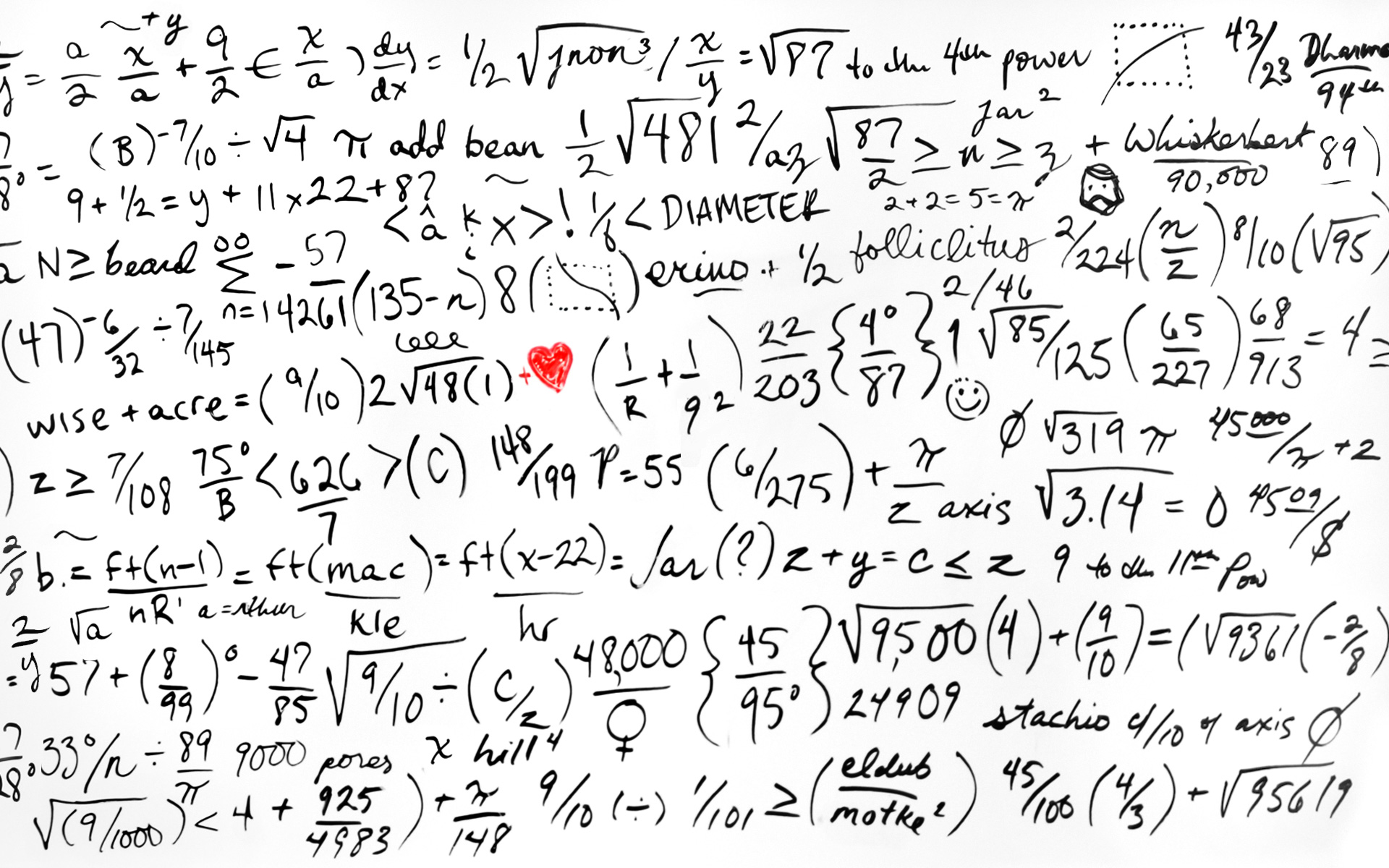 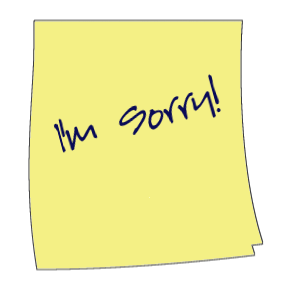 No formula to success
Some good points …
Hire security experts (!)
 Cyber security is not only about software
 Least privilege principle
 What-if analysis
 Don’t do your cryptography
 N-version programming
Cyber Security is No Longer a Luxury
Thank you!